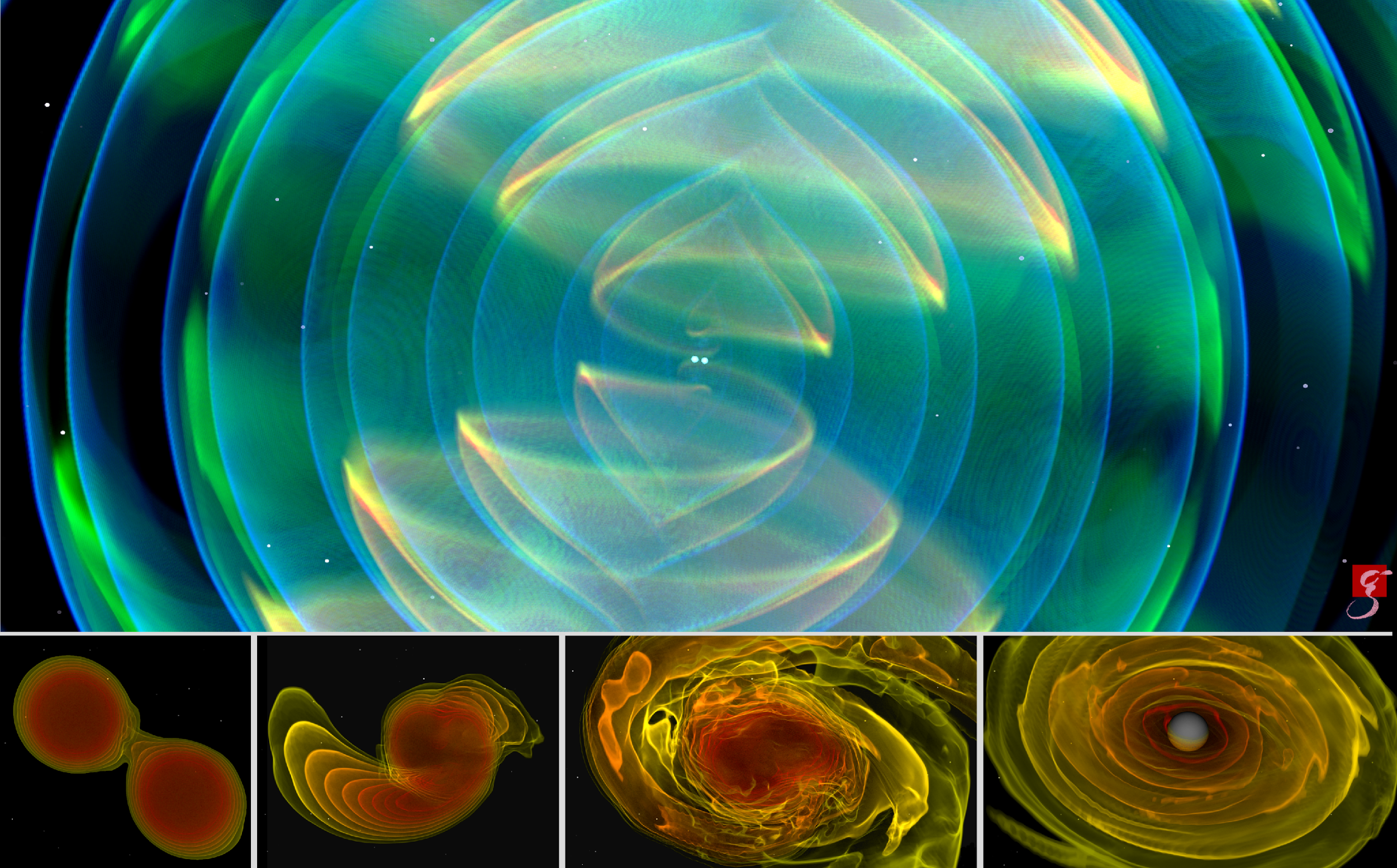 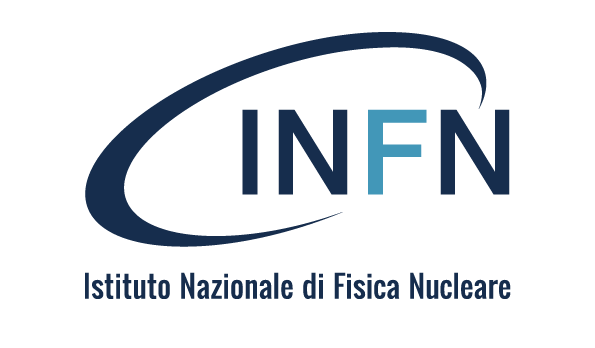 G. Cella
INFN Pisa
Le onde gravitazionali e la nascita dell’astronomia multimessaggero
Pisa 18 ottobre 2017 – Aula F.lli Pontecorvo
L’evento GW170817
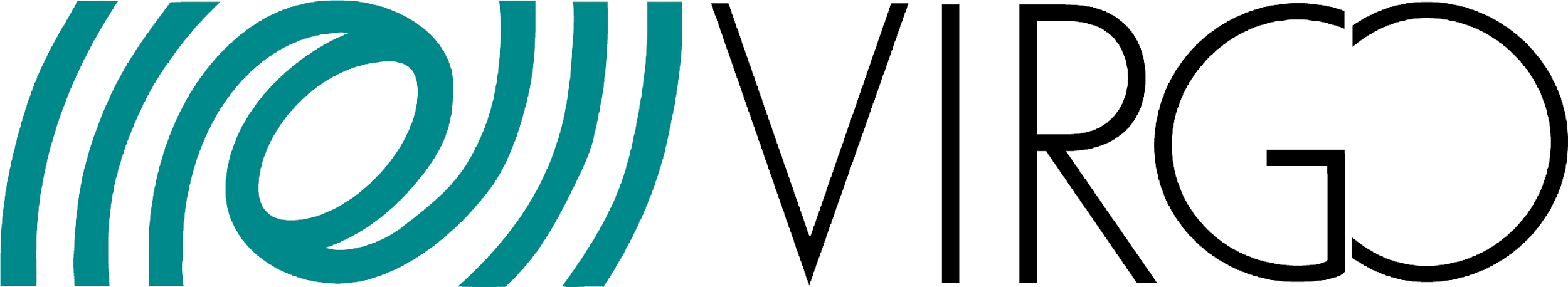 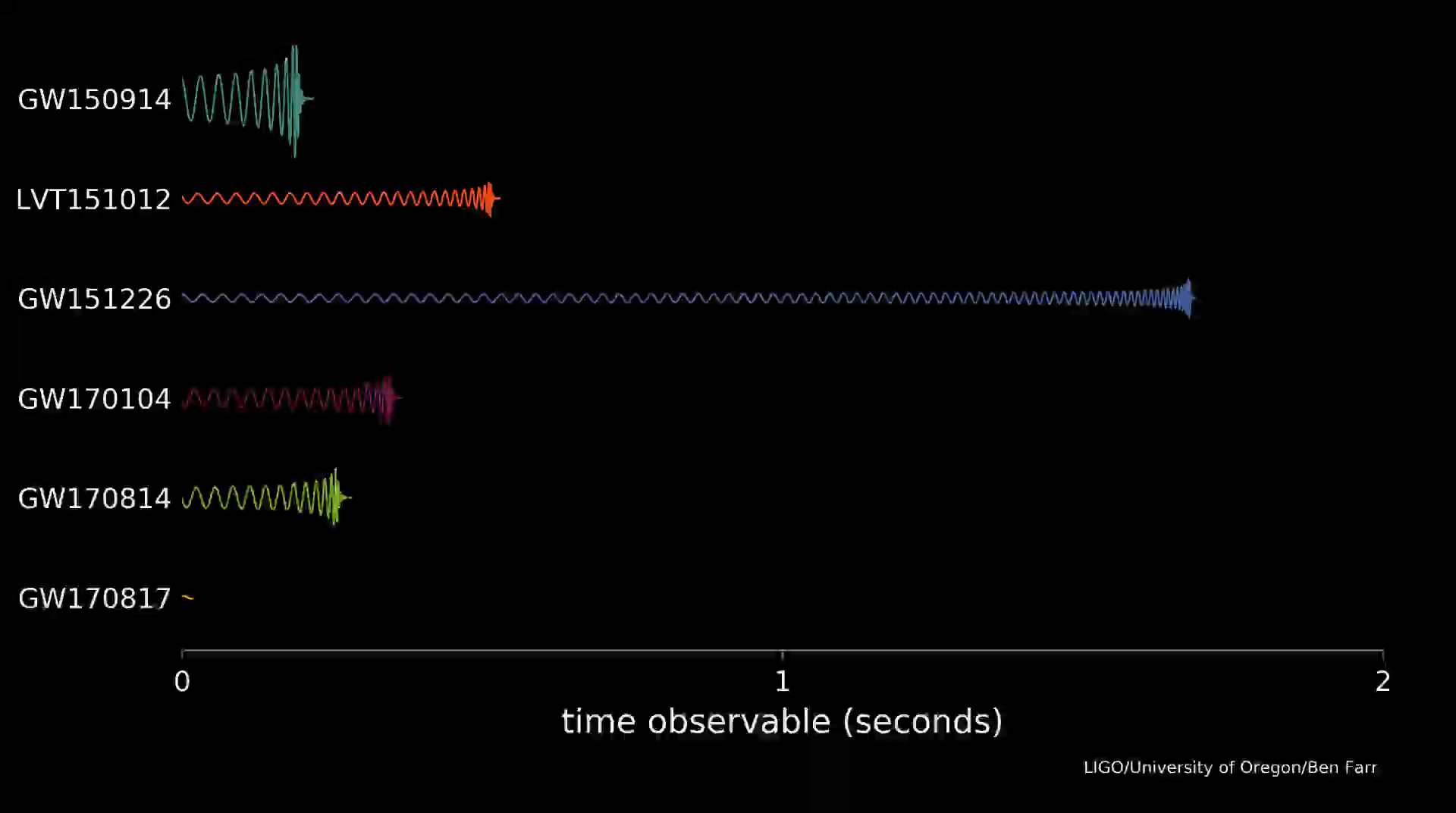 [Speaker Notes: Confronto qualitativo segnali]
Dati
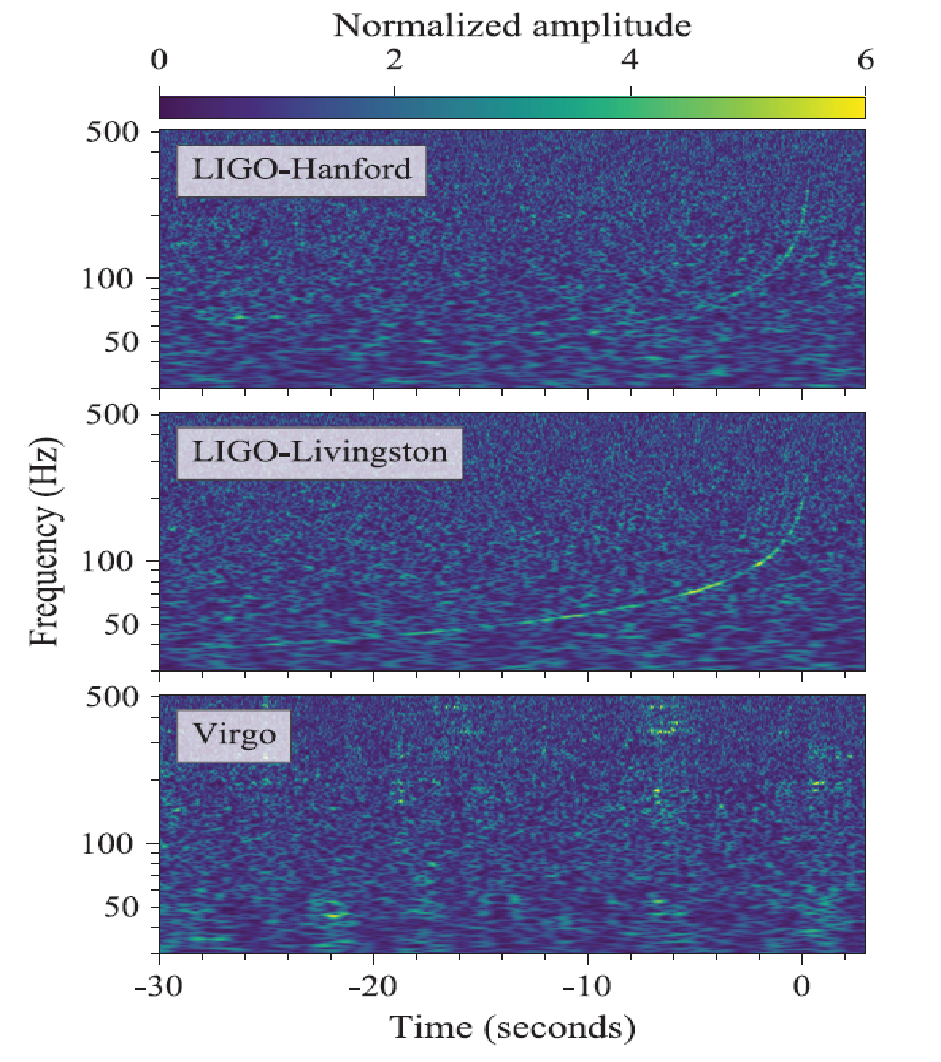 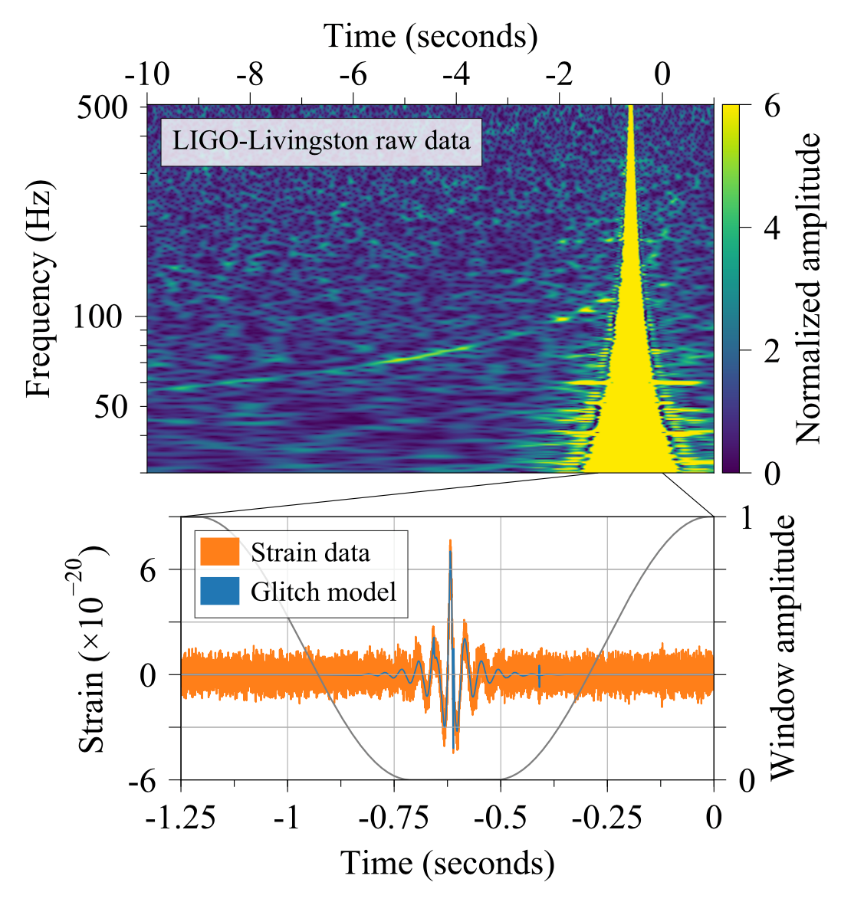 [Speaker Notes: Glitch]
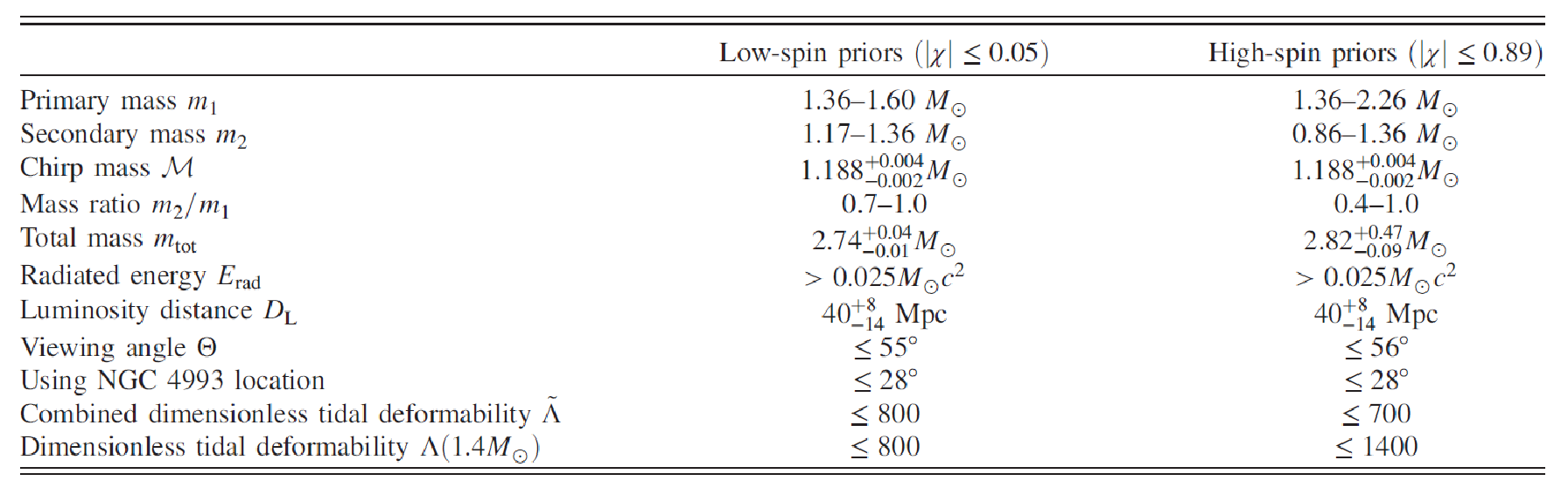 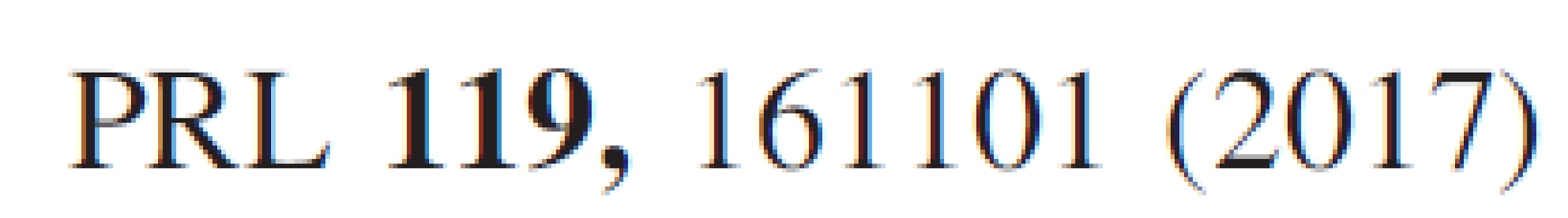 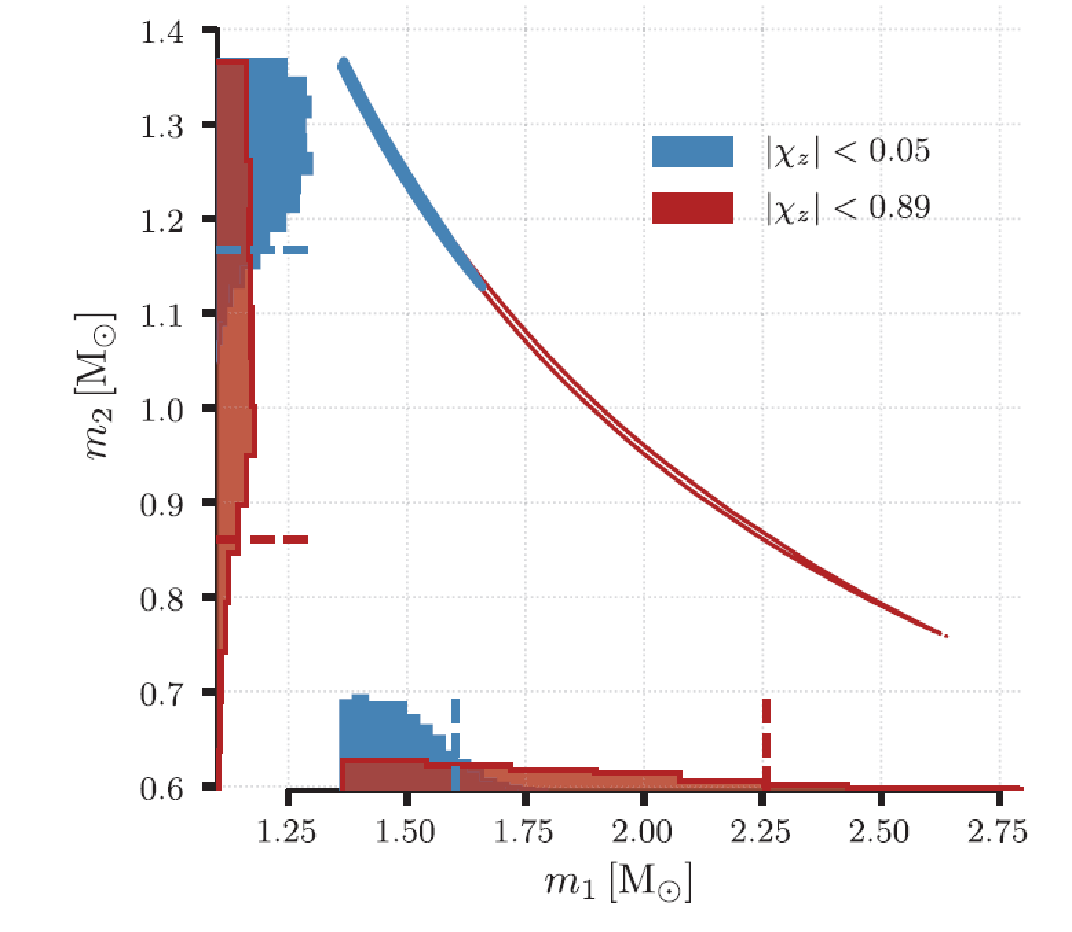 SNR 32.4
PFA=1/80000 yr-1
DL=85-160 Mly

GRB170817A: presenza materia
Masse consistenti con NS binarie 
Deformabilità
[Speaker Notes: Durata 30 Hz 2 kHz: 60 s (3000 cicli)
Latenza: 27 minuti – 5 ore 15 minuti
70 osservazioni em (gamma,X,UV,ottico, infrarosso,radio) NGC 4993
Eirr = 0.025 Msun]
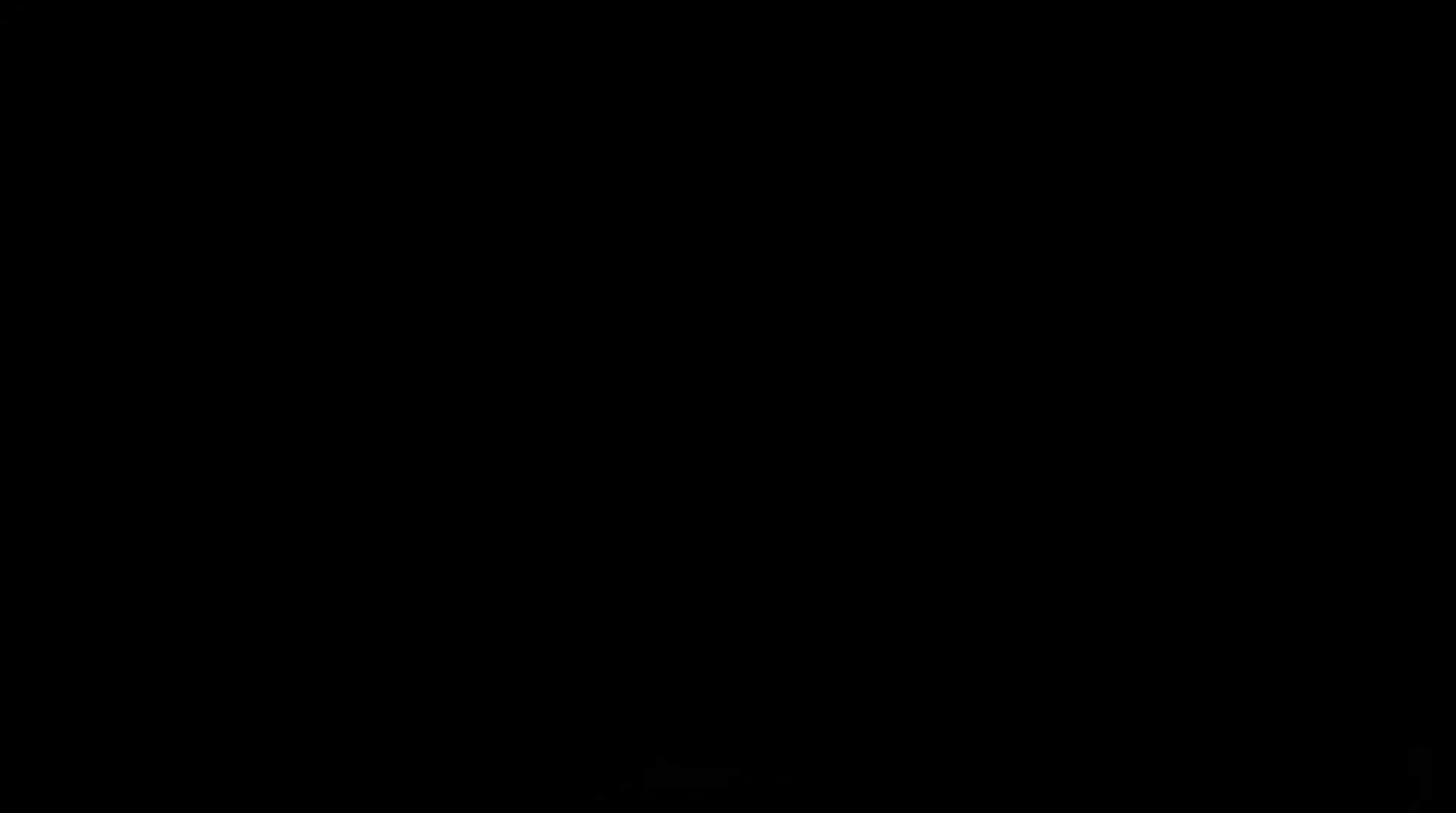 [Speaker Notes: GRB -> materia
Masse consistenti con BNS]
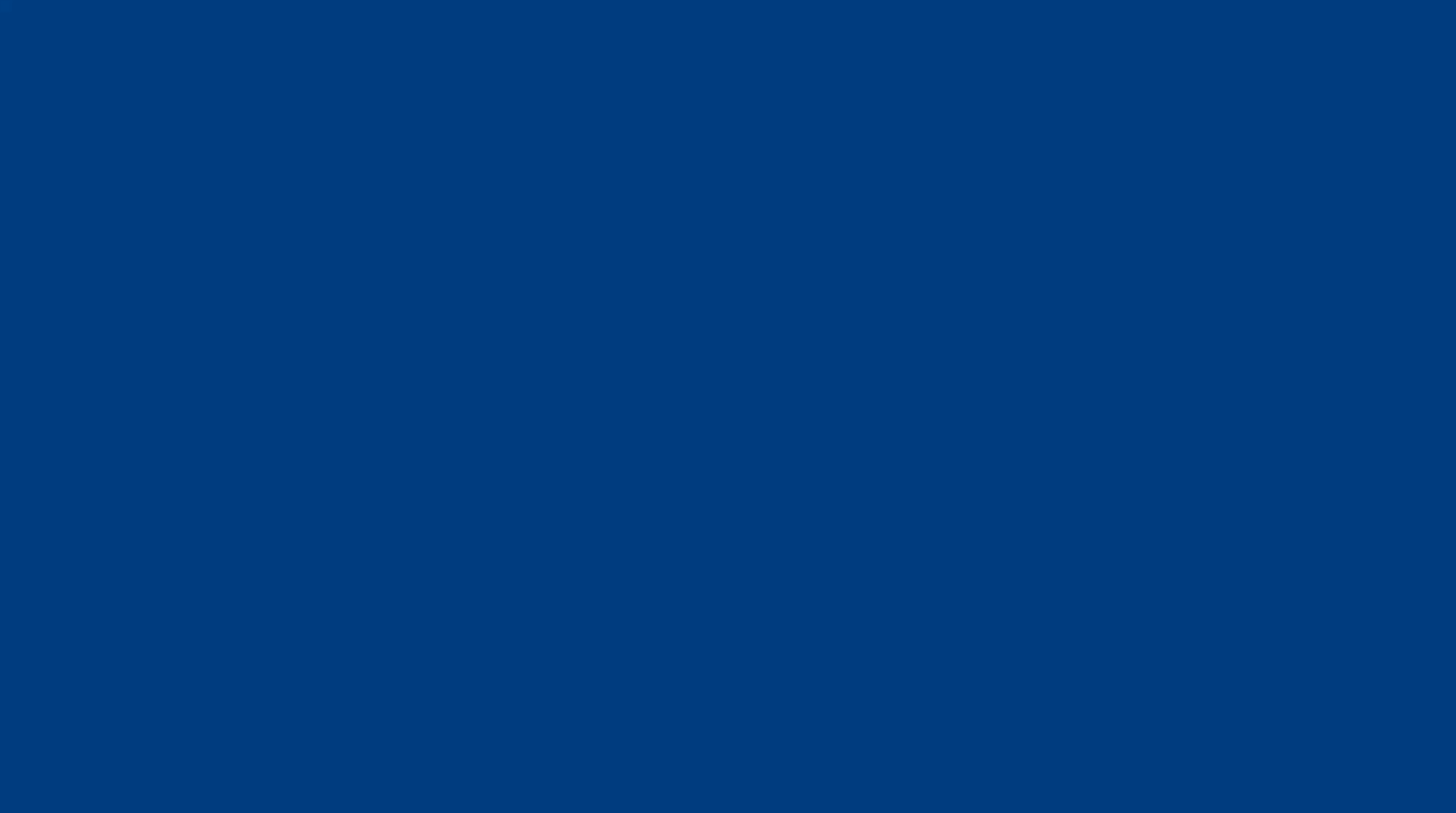 [Speaker Notes: Localizzazione]
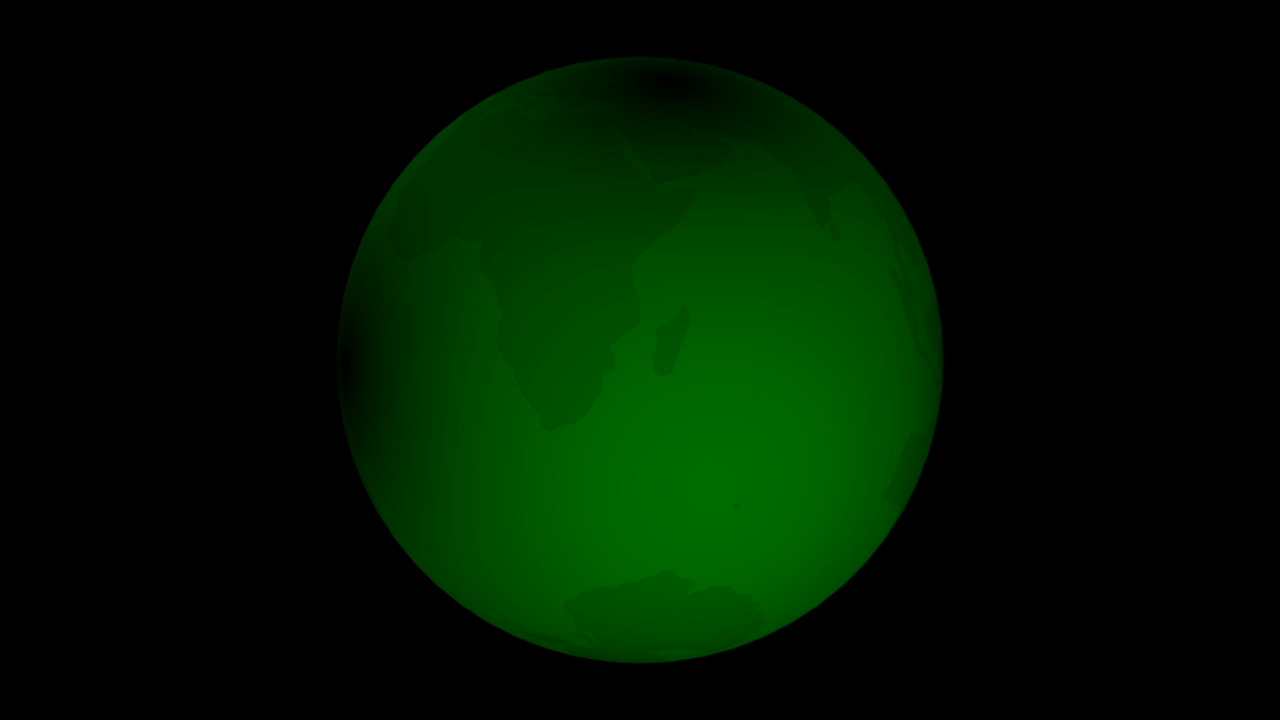 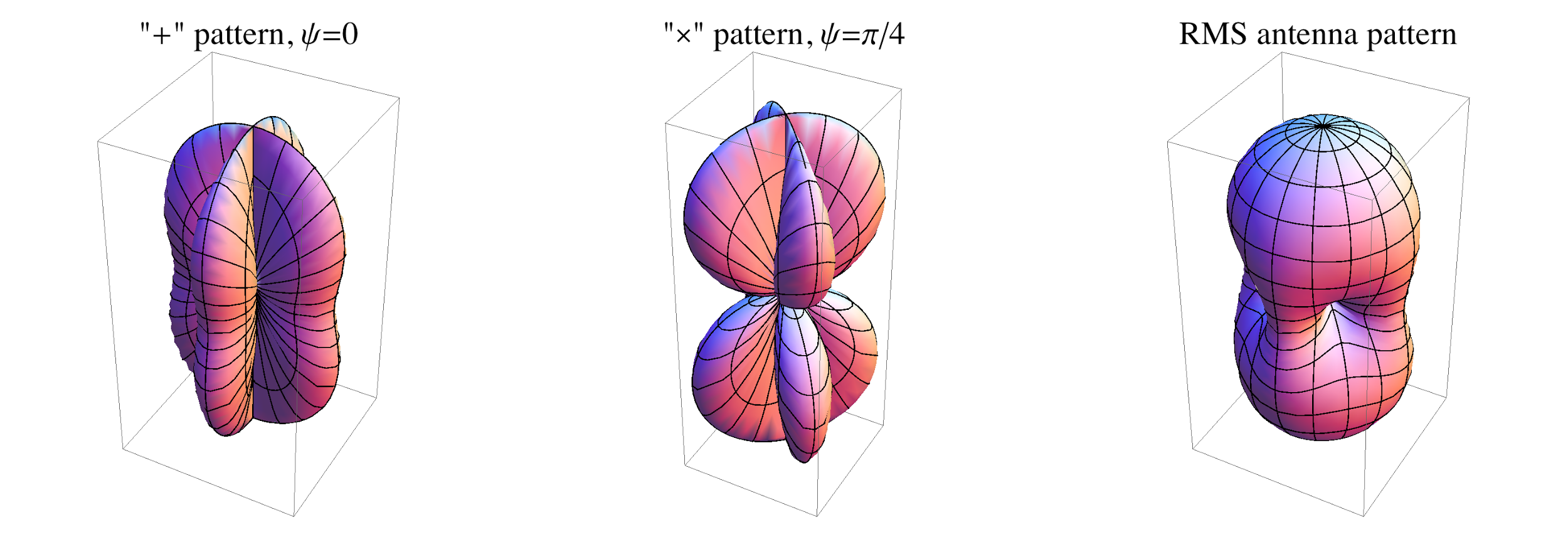 Credits: L.Singer/NASA
SNR
[Speaker Notes: Spiegazione ruolo Virgo]
Localizzazione
[Speaker Notes: Riassunto localizzazione]
Fondo stocastico?
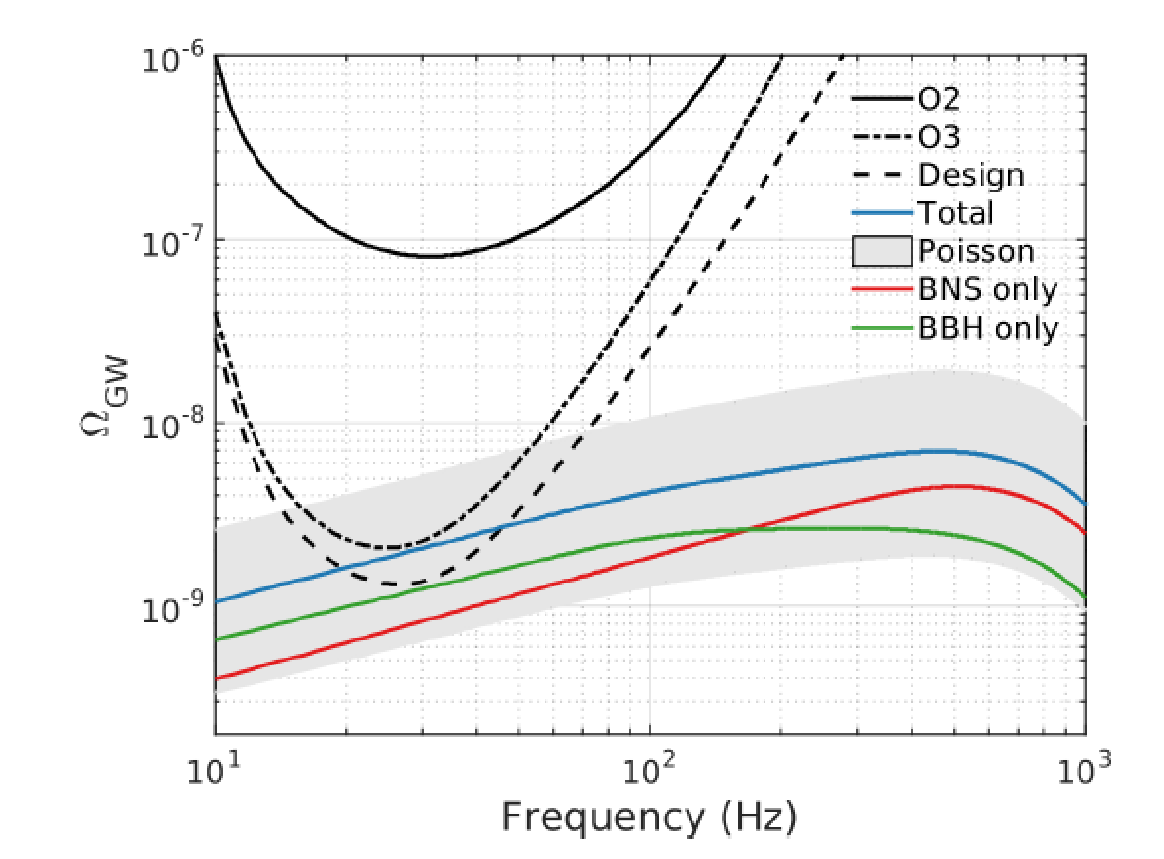 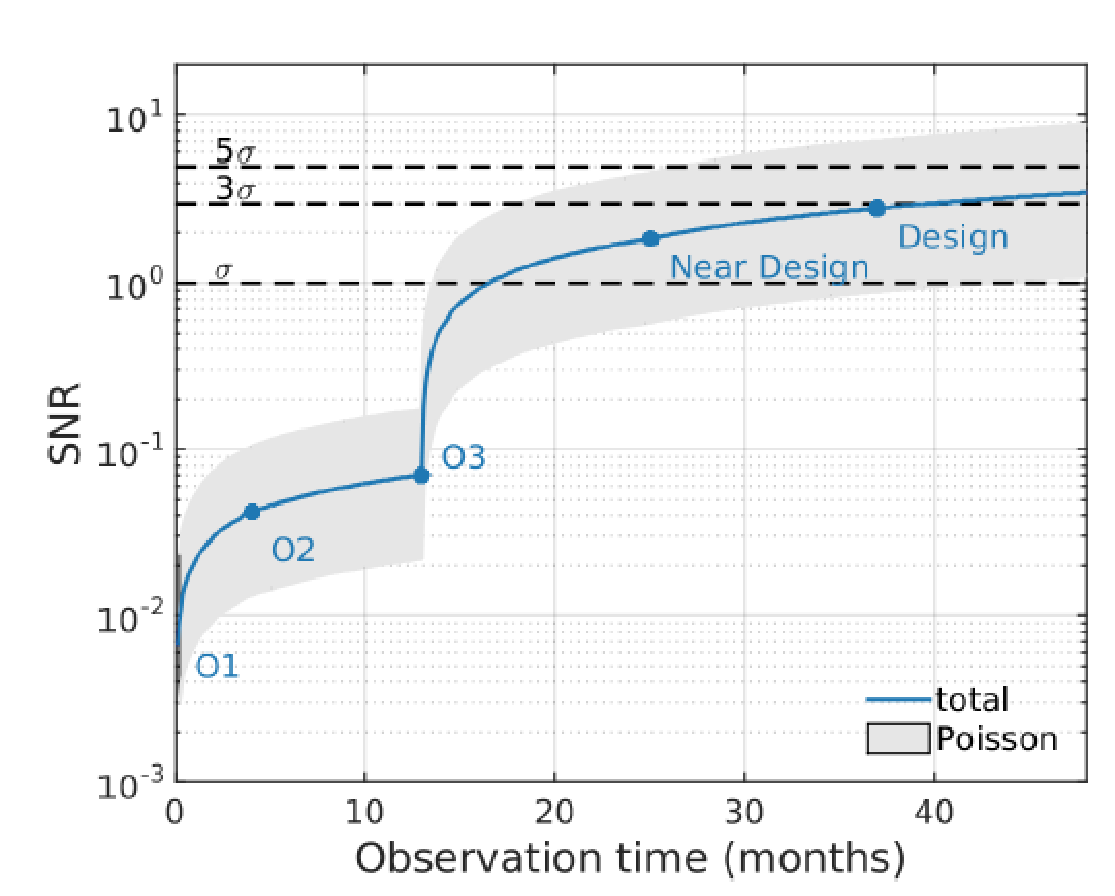 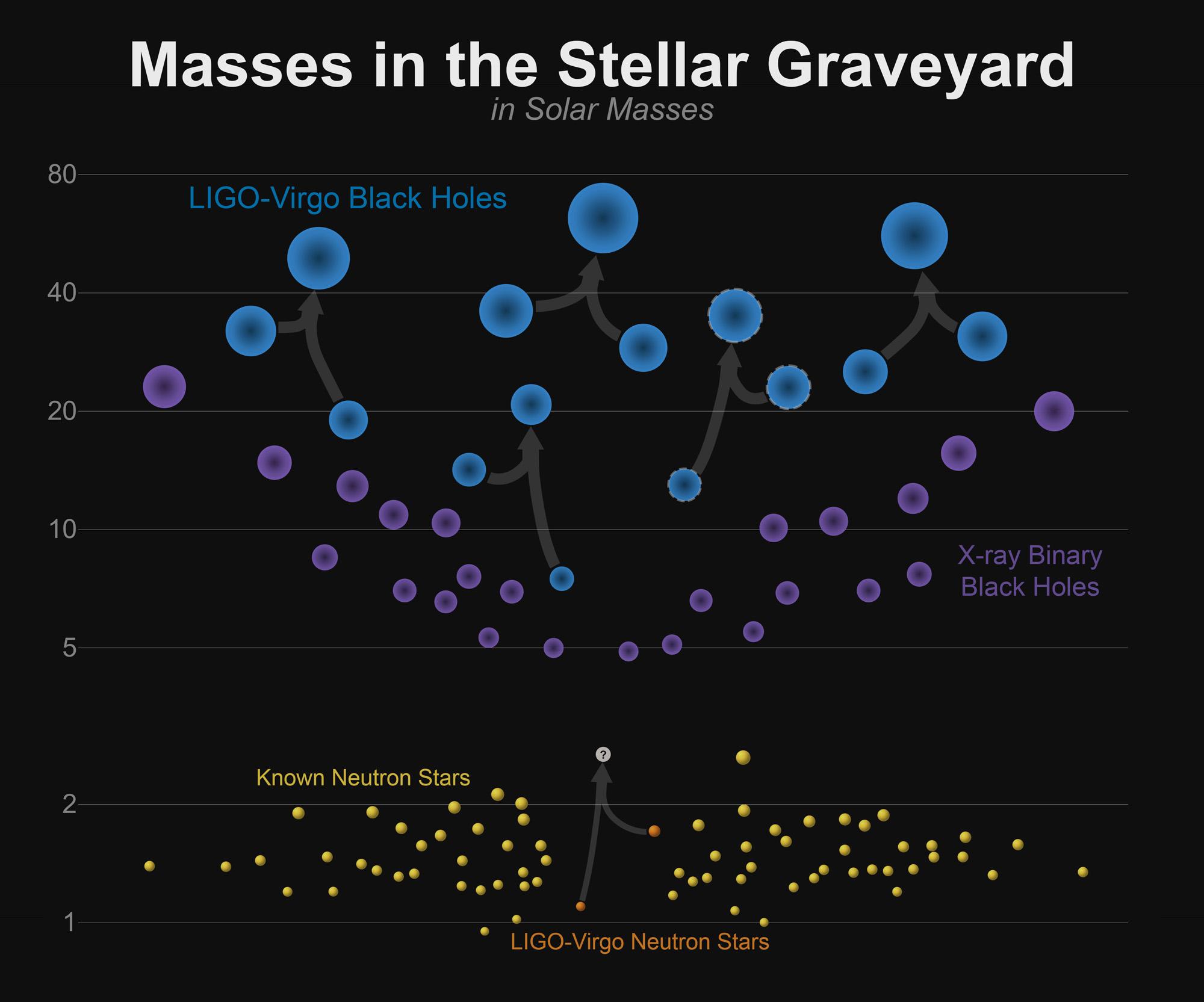